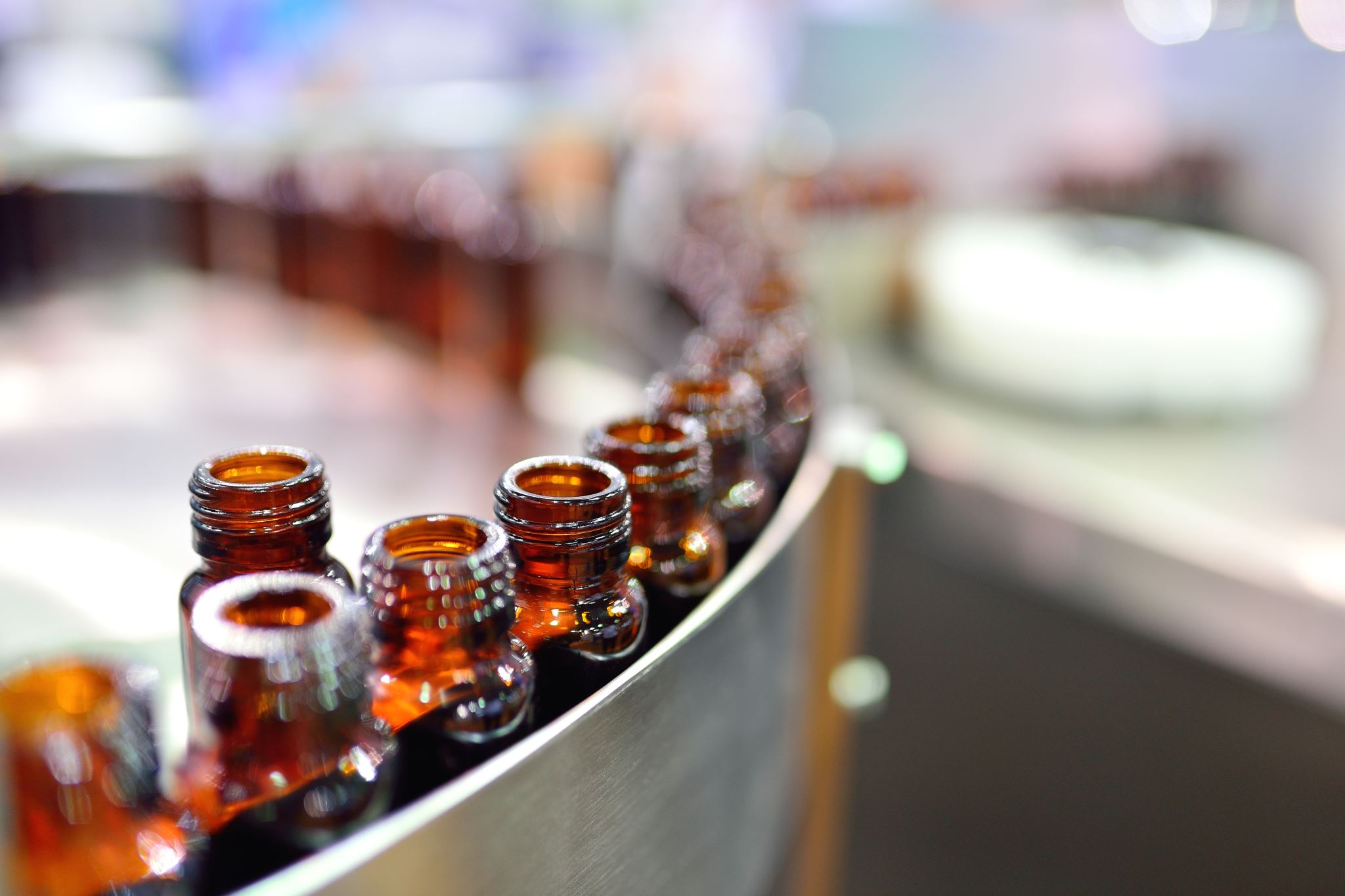 Biotechnologická výroba
ve farmacii
Technologické požadavky
snadné uchovávání kmene
stabilita technologických vlastností v průběhu konzervace
vysoká rychlost růstu (menší riziko kontaminace)
možnost kultivace na relativně jednoduchých mediích
snadná regulace růstu a produkce (nadprodukce)
minimální tvorba vedlejších produktů (strukturních analogů)
vysoká koncentrace produktu
snadná izolace produktu (extracelulární vs. intracelulární)
minimální nároky na design a materiál technologického zařízení.
Ekonomické požadavky
možnost využití levných a snadno dostupných substrátů
dostatečně vysoká specifická rychlost tvorby produktu po dlouhou část kultivačního procesu
vysoká produktivita procesu vztažená na:
spotřebovaný substrát
dobu kultivace
pracovní objem zařízení
dodanou energii (míchání, aerace, chlazení ap.)
minimální náklady na izolaci a purifikaci produktu (povaha mikróbní populace, vedlejší produkty ap.)
celková minimalizace vstupních a provozních nákladů.
Ekologické požadavky
nepatogenní kmeny (závisí na typu procesu)
možnost využití netoxických substrátů
omezení vzniku toxických meziproduktů a vedlejších produktů
minimalizace aplikace organických rozpouštědel
minimalizace odpadů (plynných, kapalných, pevných)
snadná likvidace vzniklých odpadů
snadná kontrolovatelnost procesu
Biotechnologie
Antibiotika
Antimykotika
Kancerostatika
Antivirové látky
Imunosupresiva
Alkaloidy
Vitamíny
Vakcíny
Steroidy
Enzymy
Jiné látky (aminokyseliny, cytokininy, polysacharidy, protilátky, hormony)
ANTIBIOTIKA
sekundární metabolity mikroorganismů tvořené v určitých vývojových fázích z primárních metabolitů (β-laktámová antibiotika, tetracykliny, makrolidy, aminoglykosidy, glykopeptidy, polypeptidová a amfeniklová antibiotika, streptograminy, lipopeptidy, linkosamidy, ansamyciny, kyselina fusidová).
v malých koncentracích potlačuji životní procesy jiných mikroorganismů
producenti antibiotik: mikromycety (plísně) a bakterie (aktinomycety – rod Streptomyces;
G+ sporulujicí - Bacillus)
semisyntetická antibiotika: část syntetizována mikroorganismem a část dokončena chemicky
Působení antibiotik
bakteriostatické (zabraňují množení bakterií)

baktericidní (usmrcují bakterie)

ideální antibiotikum - optimální antimikrobiální účinek s minimální toxicitou na hostitele (vysoká selektivita)
Mechanismy účinku
narušení syntézy buněčné stěny
porušení funkce cytoplazmatické membrány
inhibice syntézy proteinů
inhibice syntézy nukleových kyselin (inhibice DNA gyrasy, inhibice syntézy mRNA)
kompetitivní inhibice (inhibice syntézy kyseliny listové)
β-laktamová antibiotika
deriváty penicilínů, cefalosporinů, cefamycinů, monobaktamů, karbapenemů,

inhibitory β-laktamas

inhibice syntézy buněčné stěny (baktericidní)
Penicilín
první průmyslově vyráběné antibiotikum (1941)
Penicillium notatum - kmen izolovaný Flemingem 1928 – 1mg/l
 nový producent (submerzní výroba) – Penicillium chrysogenum – 50mg/l
přírodní penicilíny G (benzylpenicilín) a V (phenoxymethylpenicilín) nahrazený semisyntetickými
penicilín G nemůže být podávaný ústně (rozkládanýv žaludku, jen injekce)
penicilín V není tak labilní
Deriváty penicilínu G
Penicilín acylasa
aminohydrolasa (PA, EC 3.5.1.11), štěpí amidovou vazbu v penicilínu

produkovaná mnoha bakteriemi, kvasinkami a vláknitými houbami

obecně zdrojem je rekombinantní E. coli

produkce semisyntetických β-laktamů a chirálních sloučenin
Výroba penicilínu
naočkování suspenze spor P. chrysogenum do nutričně bohatého média
kultivace 1 týden při teplotě 24°C
převedení do inokulačního fermentoru - malé vsádkové fermentory
aerobní kultivace 1 až 2 dny -> nárůst mycelia
naočkování inokula do produkčního fermentoru („fed-batch“) - 7 dní
Výroba penicilínu
zdroj C - glukosa, sacharosa, hydrolyzované škroby
zdroj N - kukuřičné výluhy, kvasničný extrakt, (NH4)2SO4
antifoam – oleje (sójový, palmový, triacylglycerol, sádlo, PPG, silikonové prod.)
prekurzor - kyselina fenyloctová/fenoxyoctová (G/V) – dávkování kontinuálně
pH – kontrola do 0,1 jednotky - kyselina sírová/hydroxid nebo amoniak
fermentor - typu air-lift (míchaný turbínový fermentor, objem 100-200m3)
produkční kmen se uchovává ve formě lyofilizovaných spor, resp. vegetativního mycelia v ochranném mediu (např. glycerol) v hluboko mrazících boxech (-70°C)
Izolace penicilinu
ochlazení kultivačního media na teplotu 0-4°C
odstranění mikrobiálních buněk pomocí rotační vakuové filtrace
snížení pH na hodnoty 3 až 4 (rozklad vedlejších produktů, převedení molekuly na nedisociovanou formu)
extrakce penicilinu do organického rozpouštědla (amylacetát, cyklické ketony)
odstranění barviv a dalších nečistot na koloně s aktivním uhlím
zvýšení pH na 5-7 a následná krystalizace v podobě sodné/draselné soli
izolace, promytí a sušení krystalů
purifikační kroky zahrnují rekrystalizaci, sterilní filtraci a sterilní azeotropickou vakuovou destilaci